Văn bản 3: TIẾT 19
TRỞ GIÓ
             (Nguyễn Ngọc Tư)
HOẠT ĐỘNG 1: KHỞI ĐỘNG
Em đã đến tỉnh nào của miền Tây Nam Bộ chưa?
(Dương Hoàng Giang-0915100229-THCS Nguyễn Trãi-Thường Tín-HN)
Đọc 3 đoạn thơ sau và cho biết hình ảnh nào xuất hiện ở cả 3 đoạn thơ?
“Em nhận ra dòng sông quen thuộc quá,
 
Hương phù sa châu thổ của quê mình,
 
Mùa gió chướng hoa lục bình nở rộ,
 
Chuyến đò chiều chở tím cả hoàng hôn.

	(Ngọc Hiệp)
Đèn lồng treo cột phướng,
Gió chướng thổi hao dầu.
Em có thương thì để dạ,
Chớ có rầu mà hư thân.
Hoa thơm trồng dựa cành rào,
Gió nam, gió chướng, gió nào cũng thơm.
Gió chướng lạnh lùng, mưa rung lá hẹ,
Cảm thương nàng có mẹ không cha.
Gió chướng lao xao khúc sông nào, sóng nấy,
Xuồng em bơi giữa dòng, anh thấy anh thương.
                                 (Ca dao)
Con về thăm Mẹ mùa gió chướng,
 
Gió tự đồng xa thổi mát lòng,
 
Nghe trong ngọn gió mùi rơm rạ,
 
Có chút mùi hương tóc Mẹ già.
                                     (Phùng QuangThuận)
Em đã bao giờ được trực tiếp đón gió chướng về hoặc được nghe nói đến gió chướng?
HOẠT ĐỘNG 2: HÌNH THÀNH KIẾN THỨC MỚI
Nêu những hiểu biết của em về tác giả Nguyễn Ngọc Tư (tiểu sử cuộc đời, sự nghiệp)
I. KHÁM PHÁ CHUNG VĂN BẢN
1. Tác giả:
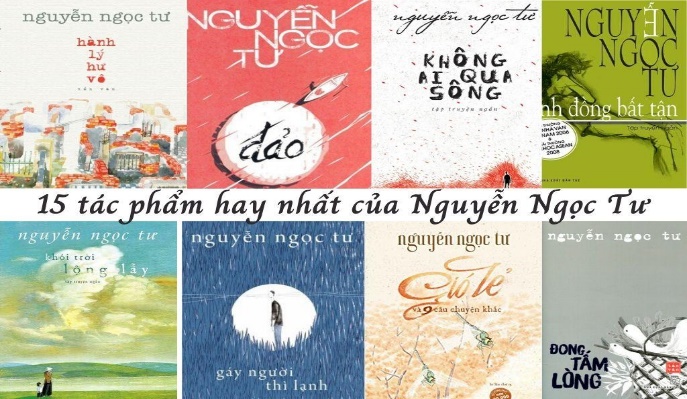 1. Tác phẩm
Văn bản chia làm mấy phần? Nêu nội dung của từng phần?
Văn bản “Trở gió” thuộc  thể loại nào? Tại sao văn bản lại được xếp vào cùng một bài với hai bài thơ bốn chữ và năm chữ?
Văn bản “Trở gió” trích trong “Tạp văn Nguyễn Ngọc Tư”, NXB Trẻ, Tp. HCM, 2015, tr.7-10).
a. Đọc và tìm hiểu chú thích
Chú thích: mừng húm, gấp rãi, linh đinh, xà quần,...
b. Hình thức văn bản
*Bố cục:
- P1: Từ đầu đến “Ôi gió chướng”: Cuộc hẹn với gió chướng.
 - P2: Từ “Tôi thường đón gió chướng…” đến “…Còn dưa hấu nữa, ui chao”: Tâm trạng của nhân vật “tôi” khi đón gió chướng;
 - P3: Phần còn lại: Những hình dung của “tôi” khi xa gió chướng.
*Thể loại: Tản văn
- Văn bản được xếp cùng bài học vì cùng hướng đến chủ đề “Khúc nhạc tâm hồn” (tình yêu con người, thiên nhiên, đất nước…)
I. KHÁM PHÁ CHI TIẾT VĂN BẢN
PHIẾU HỌC TẬP 11
Tìm hiểu hình ảnh gió chướng
PHIẾU HỌC TẬP 12
Tìm hiểu tình cảm, cảm xúc của nhân vật “tôi”
I. KHÁM PHÁ CHI TIẾT VĂN BẢN
Tác giả đã sử dụng biện pháp nghệ thuật nào để làm nổi bật “tính cách”, “tâm trạng”, “cảm xúc” của gió chướng?
1. Hình ảnh gió chướng
Âm thanh của gió chướng được tác giả miêu tả như thế nào?
Vì sao tác giả khẳng định “mùa gió chướng cũng là mùa thu hoạch”? (Chi tiết nào trong văn bản cho ta biết điều đó?)
Mùa gió chướng cũng là mùa thu hoạch vì: con người đón nhận niềm vui khi mùa màng bội thu, cây trái sum suê quả ngọt (gió chướng vào mùa thì lúa cũng vừa chín tới; liếp mía đợi gió mới chịu già, nước ngọt và trĩu; vú sữa chín cây lúc lỉu, căng bóng;...).
2. Tình cảm, cảm xúc của nhân vật “tôi” với gió chướng
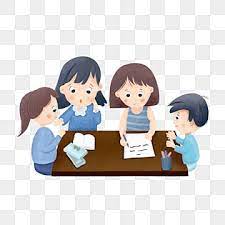 Thảo luận nhóm
HS thảo luận 
(5 phút), 
hoàn thành vào Phiếu HT số 12
Nhóm 1: Khi đón gió chướng về (đoạn 2)
1) Em hãy chỉ ra những biểu hiện của tâm trạng “lộn xộn, ngổn ngang” của nhân vật “tôi” khi đón gió chướng về.
2) Lí do nào khiến nhân vật “tôi” luôn mong ngóng, chờ đợi gió chướng?
Nhóm 2: 
Khi còn nhỏ (đoạn 3)
Nhóm 3: 
Khi lớn lên, viết văn 
(đoạn 5)
Nhóm 4: Khi xa quê (đoạn 6)
1) Khi đi xa, tác giả thấy trong siêu thị có những gì?
2) Khi nhìn thấy ở siêu thị chất đầy những món ăn đó, tác giả vẫn cảm thấy thiếu điều gì?
3) Qua câu hỏi “có ai bán một mùa gió cho tôi?”, em cảm nhận được tình cảm gì của tác giả?
Nhiệm vụ chung: Nhận xét tình cảm của tác giả với gió chướng.
Tình cảm của tác giả với gió chướng:
+ Đó là tình yêu, sự gắn bó tha thiết với con người, cảnh sắc quê hương;
 + Tác giả là người có tâm hồn tinh tế, nhạy cảm, có khả năng cảm nhận được những thay đổi rất nhỏ, rất khẽ khàng của tạo vật cũng như của tâm trạng con người mỗi khi gió chướng về.
III. TỔNG KẾT
Kĩ thuật viết 01 phút để yêu cầu HS hoạt động cá nhân, tóm tắt những đặc sắc về nghệ thuật và nội dung, ý nghĩa của văn bản.
HOẠT ĐỘNG 3: LUYỆN TẬP
Đề bài 2: Viết đoạn văn từ 5 đến 7 câu nêu cảm nhận của em về tình cảm, cảm xúc của tác giả được thể hiện trong văn bản.
Gợi ý: 
- Bước 1: HS chọn chi tiết, câu văn thể hiện tình cảm của tác giả ở các thời điểm khác nhau của cuộc đời (khi đón gió chướng về; khi còn nhỏ, khi viết văn; khi đi xa);
- Bước 2: Lập ý cho đoạn văn (Lần lượt trình bày: Giới thiệu chung về tác giả tác phẩm, nêu cảm nhận về các chi tiết, câu văn thể hiện tình cảm của tác giả, đánh giá khái quát);
Bước 3: Viết;
Bước 4: Chỉnh sửa và hoàn thiện.
HOẠT ĐỘNG 4: VẬN DỤNG
Đề bài 2:
Với nhà văn Nguyễn Ngọc Tư tình yêu quê hương là sự gắn bó tha thiết với gió chướng. Nếu một mai xa quê hương, hình ảnh nào của quê hương khiến em nhớ mãi? Vì sao? (Hãy viết một đoạn văn từ 5 đến 7 câu chia sẻ về điều đó).
Gợị ý
- Bước 1: HS tự lựa chọn hình ảnh mà mình gắn bó, ấn tượng nhất của quê hương.
Bước 2: Lập ý cho đoạn văn bằng cách trả lời câu hỏi: Vì sao? (Nó gắn bó với em như thế nào? Nó mang đến cho em những điều thú vị gì?....)
Bước 3: Viết;
Bước 4: Chỉnh sửa và hoàn thiện.
ĐOẠN VĂN THAM KHẢO
Đề bài 1: Cảm nhận tình cảm, cảm xúc của tác giả được thể hiện trong văn bản
	Quê hương là nơi mỗi người được sinh ra, được sống gắn bó với biết bao nhiêu kỉ niệm vui buồn. Với nhà văn Nguyễn Ngọc Tư, mỗi lần “trở gió” là một lần nhà văn nhớ về gió chướng quê hương. Gió chướng về mang đến cho tác giả bao nhiêu cung bậc cảm xúc, gió chướng về có nghĩa là sắp hết năm, sắp già thêm một tuổi. Gió chướng về là lúc vào mùa thu hoạch, là tết đến được đón nhận bao nhiêu niềm vui hoa trái ngọt lành. Với một người viết văn như tác giả, gió chướng về còn gợi bao nhiêu cảm xúc viết. Cả lúc xa quê, dẫu đủ đầy hương vị ngày tết, nhà văn vẫn nôn nao nhớ về gió chướng quê nhà. Bằng giọng văn gợi cảm, giàu hình ảnh, giàu suy tư, ngôn ngữ đậm chất Nam Bộ nhà văn Nguyễn Ngọc Tư đã truyền cho mỗi chúng ta tình yêu thiết tha với con người và cảnh sắc quê hương.
Đề bài 2: Hình ảnh quê hương khiến em nhớ mãi khi đi xa
	Quê hương, hai tiếng gọi thân thương và bền chặt. Đó là nơi mà mỗi khi phải đi xa em luôn mong ngóng và nhớ về. Hình ảnh quê hương mà em nhớ nhất chính là những dãy đồi trập trùng, xanh biếc. Những dãy đồi ấy có những rừng cây xanh rì rào trong gió, những khe suối ngày đêm chảy róc rách. Dưới chân đồi là những ngôi nhà sàn e ấp trong vòm lá biếc xanh. Chiều chiều, chúng em rong chơi trên đồi trong làn gió mát rượi. Nơi ấy còn có những con đường dẫn em tới trường với biết bao nhiêu kỉ niệm đẹp của tuổi học trò, bởi vậy, khi xa em làm sao em không nhớ cho được.
BẢNG KIỂM
 Đánh giá kĩ năng viết đoạn văn
HƯỚNG DẪN TỰ HỌC
- Vẽ sơ đồ tư duy về các đơn vị kiến thức của bài học hoặc vẽ tranh, sưu tầm hình ảnh ấn tượng về bài học.
- Tìm đọc thêm các tản văn khác của Nguyễn Ngọc Tư.
- Chuẩn bị soạn bài thực hành tiếng Việt: “Nghĩa của từ, các biện pháp tu từ”.